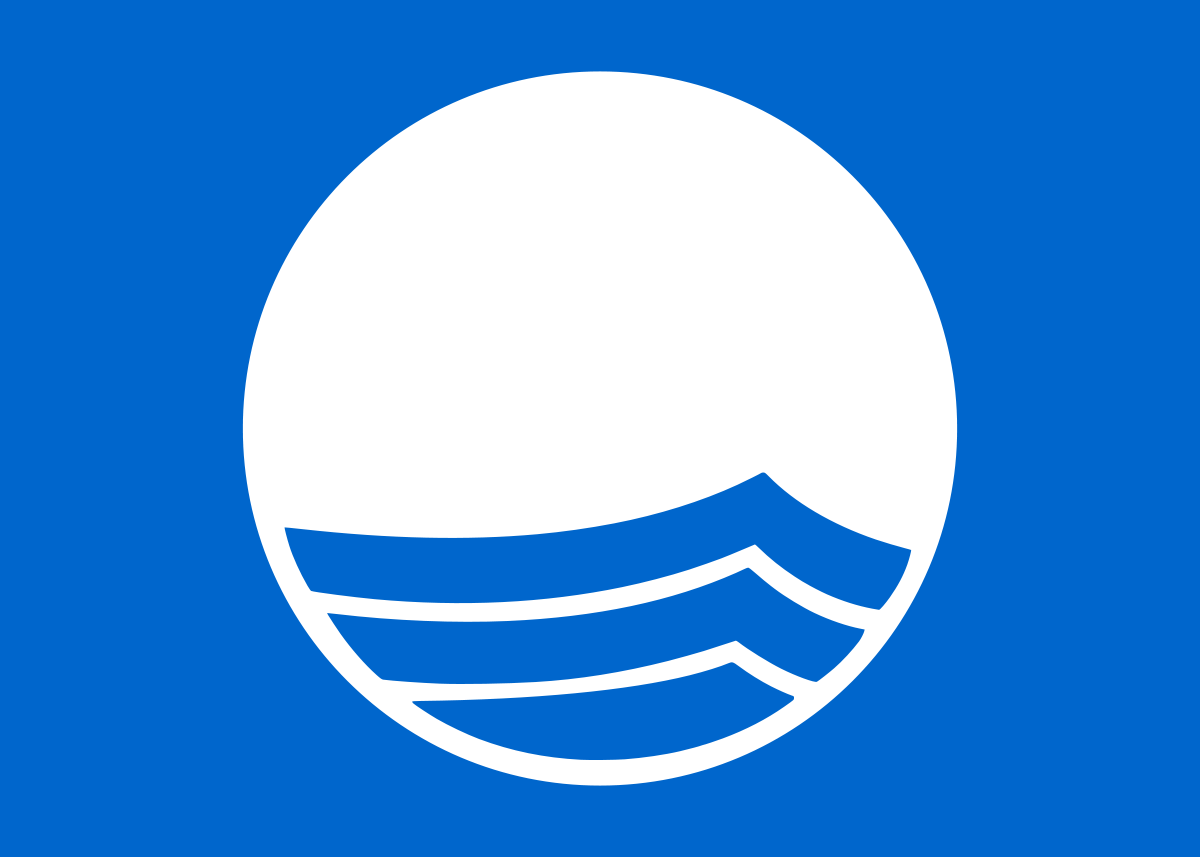 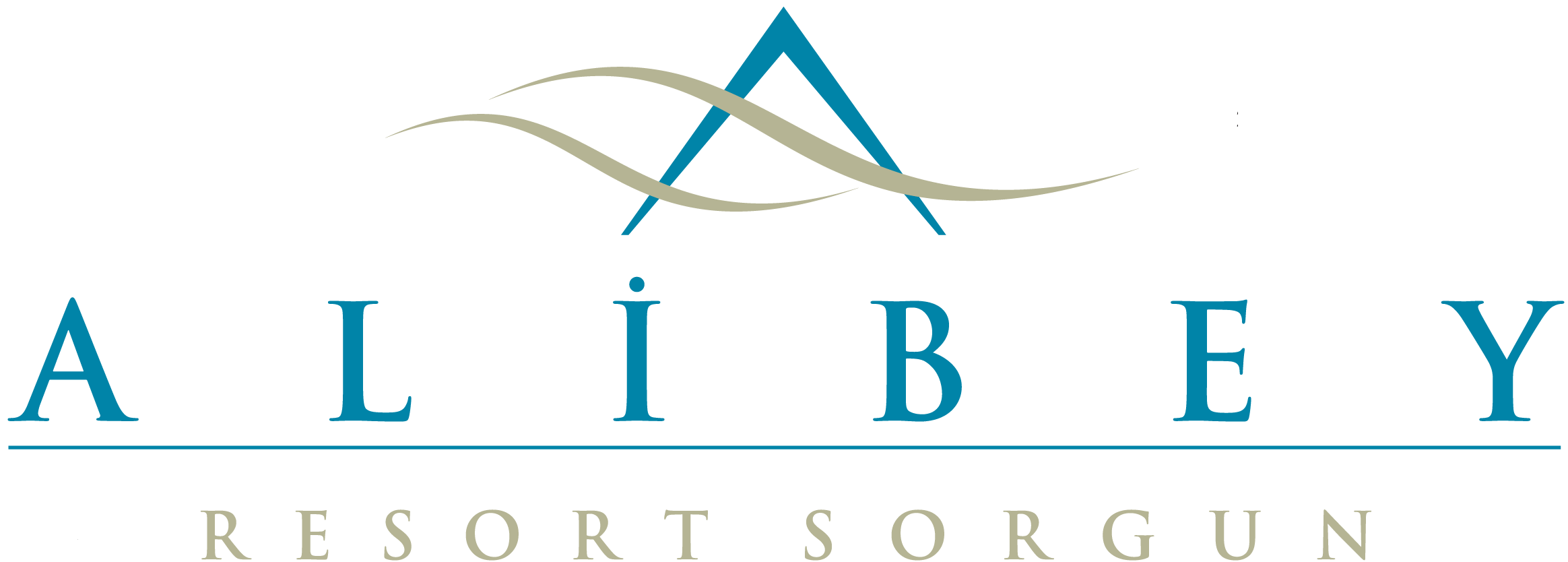 2024 YILI PLANLANAN        MAVİ BAYRAK ÇEVRE EĞİTİM ve BİLİNÇLENDİRME            ETKİNLİKLERİ DOSYASI
2024 YILI PLANLANAN ÇEVRE EĞİTİM ETKİNLİKLERİ